Конфліктологія
Різновиди конфліктів
Конфлікти виникають у процесі взаємодії, спілкування людей, оскільки інтереси, погляди є різні, і тому конфлікти існують стільки, скільки існує людство.
Поняття конфлікту можна визначити як відсутність згоди між двома або більше сторонами, які можуть бути фізичними особами або групою працівників. 
Кожна сторона робить все можливе, щоб була прийнята її точка зору, і перешкоджає це зробити іншій стороні.
Основними ознаками конфлікту є:

наявність ситуації, що сприймається учасниками як конфліктна;

предмет конфлікту, що не може бути поділений справедливо між учасниками конфліктної ситуації;

бажання учасників продовжити конфлікт для досягнення своїх цілей.
У свідомості людей конфлікт найчастіше ототожнюється з агресією, погрозами, суперечками, ворожістю, війною та ін.
 В результаті поширена думка, що конфлікт є небажаним явищем і його необхідно негайно вирішувати, як тільки він виникне.
Сучасні погляди на конфлікт полягають у тому, що навіть при наявності ефективного управління в організаціях деякі конфлікти не тільки можливі, а навіть бажані.
У багатьох випадках конфлікт допомагає виявити різноманітність поглядів, дає додаткову інформацію, допомагає виявити альтернативи вирішення проблем.
Це може привести також до більш ефективного виконання планів, стратегій та проектів, оскільки обговорення різних поглядів дасть більше можливостей втілення їх у життя.
Конфлікт може бути:
 функціональним і сприяти підвищенню ефективності організації
 дисфункціональним і призвести до зниження особистої задоволеності, групового співробітництва й ефективності виробництва.
Розрізняють чотири основних типи конфлікту:
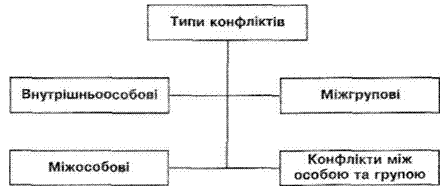 Внутрішньоособовий конфлікт. 

Цей тип конфлікту може проявлятися в різних формах. Одна з найпоширеніших форм — рольовий конфлікт, коли до однієї людини висуваються суперечливі вимоги з приводу того, яким повинен бути результат його праці.
Цей вид конфлікту часто виникає, якщо не збалансовані обов'язки, права та повноваження працівника, коли на нього покладені обов'язки для виконання яких він не має відповідних прав і повноважень. 
Внутрішньоособовий конфлікт виникає також при перевантаженні і недовантаженні на роботі.
Більшість цих конфліктів пов'язана з низьким рівнем задоволення від праці, невпевненістю в собі чи організації, часткою якої є працівник.
Міжособовий конфлікт.
 Цей тип конфлікту найбільш поширений. 
В організації він виражається по-різному. Зокрема, як боротьба керівників за обмежені ресурси, капітал чи робочу силу, за використання певного обладнання, за схвалення певних ідей. 
Кожен із керівників вважає, що оскільки ресурси обмежені, він повинен переконати вище керівництво виділити ці ресурси саме йому, а не комусь іншому.

Міжособовий конфлікт виявляється також як зіткнення особистостей. Люди з різними рисами характеру, поглядами та цінностями інколи просто не в змозі співіснувати. Як правило, погляди та цілі таких людей дуже відрізняються й кожен з них не сприймає позицію іншого.
Конфлікт між особою і групою. 
Прикладом може служити те, коли людина, прагнучи зробити більше, працює понаднормово чи перевиконує план. І ця поведінка розглядається групою як негативна.

Між особою і групою може виникнути конфлікт, якщо особа займає позицію, що відрізняється від позиції групи. Прикладом може бути те, що вирішуючи як збільшити обсяги виробництва, група вважатиме, що для цього потрібно знизити ціни. Але буде й така людина, що запропонує цього не робити, оскільки це може знизити прибутки та змінити у споживачів думку про якість продукції. Ця ситуація теж може стати причиною конфлікту.

Аналогічний конфлікт може виникнути при виконанні посадових зобов'язань керівника. Керівник може бути змушений застосувати дисциплінарні заходи, які можливо не популярні серед підлеглих. Тоді група може нанести зустрічний удар — змінити ставлення до керівника і, наприклад, знизити продуктивність праці.
Міжгруповий конфлікт.
 Будь-яка організація складається з формальних і неформальних груп, між якими можуть виникати конфлікти.
 
Наприклад, персонал торговельної зали зацікавлений у тому, щоб збільшити обсяги продажу продукції, а виробниччий цех (кухня) вимагає закриття свого підрозділу у зв΄язку із проведенням санітарного дня. І тут виникає конфліктна ситуація.

Конфліктна ситуація може виникати і у ході боротьби між структурними підрозділами за матеріальні, фінансові чи трудові ресурси.
Трудовий конфлікт — це розбіжності, що виникли між сторонами соціально-трудових відносин щодо:

встановлення нових або зміни існуючих соціально-економічних умов праці та виробничого побуту;

укладання чи зміни колективного договору, угоди;

виконання колективного договору, угоди чи окремих їх положень;

невиконання вимог законодавства про працю.
Конфлікти можуть проходити як у відкритій, так і в прихованій формі.

Відкриті трудові конфлікти найчастіше розгортаються на діловій основі і характеризуються чітко вираженим зіткненням сторін — лайки.

При прихованому конфлікті відсутні явно виражені агресивні дії між сторонами.
Суб'єктами конфлікту виступають окремі фізичні особи, групи, організації. 

А суб'єктами трудового конфлікту є наймані працівники підприємств всіх форм власності, профспілки та власники (роботодавці) організацій, підприємств.


Об'єктом конфлікту є те, на що претендує кожна із сторін, що викликає їх розбіжності, предмет їх суперечки
Методи управління конфліктом
Управління конфліктами передбачає цілеспрямований вплив:

на усунення (мінімізацію) причин, що породили конфлікт;

на корекцію поведінки учасників конфлікту;

на підтримку контрольованого рівня конфліктності.
Методи управління конфліктом
внутріособистісні методи — методи впливу на окрему особистість;

структурні методи — методи з профілактики й усунення організаційних конфліктів;

міжособистісні методи перетворення стилю поведінки в конфлікті;

персональні методи;

переговори;

методи впливу на індивідуальну поведінку та приведення у відповідність організаційних ролей співробітників з урахуванням  їхніх функціональних обов’язків (можливе маніпулювання співробітниками);

методи активізації відповідних агресивних дій, які застосовуються в надзвичайних випадках, коли вичерпано можливості всіх попередніх методів
Шляхи розв'язання суперечок
Стратегія виходу з конфлікту являє собою основну лінію поведінки опонента під час розв’язання конфлікту .
Виділяють п’ять основних стратегій виходу із конфлікту:
суперництво; 
компроміс; 
співробітництво; 
уникання; 
пристосування.
Суперництво полягає в нав’язуванні іншій стороні вигіднішого для себе рішення. 
Суперництво виправдане у випадках:
явної конструктивності пропонованого рішення; вигідності результату для всієї групи, організації, а не для окремої особи чи мікрогрупи; 
важливість результату боротьби для того, хто підтримує дану стратегію;
відсутності часу на домовлення з опонентом.
 Суперництво доцільне в екстремальних і принципових ситуаціях, у разі дефіциту часу та високої імовірності небезпечних наслідків.
Компроміс полягає в бажанні опонентів завершити конфлікт частковими поступками.
 Він характеризується відмовою від частини вимог, які раніше висувалися, готовністю визнати претензії іншої сторони частково обґрунтованими, готовністю пробачити.
Пристосування чи поступка, розглядається як вимушена чи добровільна відмова від боротьби та здавання своїх позицій. 
Прийняти таку стратегію опонента змушують різні мотиви: усвідомлення своєї неправоти, необхідність збереження гарних стосунків з опонентом, сильна залежність від нього; несерйозність проблеми.
Відхід від рішення проблеми чи уникання є спробою вийти з конфлікту за мінімальних втрат.
Відрізняється від аналогічної стратегії поводження під час конфлікту тим, що опонент переходить до неї після невдалих спроб реалізувати свої інтереси за допомогою активних стратегій. 
Власне, мова йде не про розв’язання, а про згасання конфлікту.
Співробітництво вважається найбільш ефективною стратегією поведінки в конфлікті. 
Воно припускає прагнення опонентів до конструктивного обговорення проблеми, розгляд іншої сторони не як супротивника, а як союзника в пошуку рішення.
Правила розв′язання конфлікту
Правило 1. Визнати наявність конфлікту.
 Як не дивно, це буває найважче.
 У людської натури є така риса: не визнавати очевидного. 
Замість ховати голову в пісок, варто заявити про конфлікт привселюдно.
Це допоможе очистити атмосферу від пересудів і відкриє шлях переговорам.
Правила розв′язання конфлікту
Правило 2. Домовтеся про процедуру. 
Якщо конфлікт визнано, домовтеся, де, як і коли ви почнете спільну роботу з його подолання.
Правила розв′язання конфлікту
Правило 3. Окресліть конфлікт. Важливо визначити конфлікт у термінах проблеми, що підлягає врегулюванню. 
Кожна сторона повинна висловити, у чому вона бачить суть конфлікту, які почуття він у неї викликає, як вона оцінює свою роль у конфліктній ситуації. 
При цьому важливо зосередитися на конкретних діях, а не на особах.
Правила розв′язання конфлікту
Правило 4. Досліджуйте можливі варіанти вирішення. 
Широко відома техніка «мозкової атаки», коли всі члени висловлюють будь-які, навіть найбезглуздіші пропозиції. 
Усі ідеї реєструються, і вибирається найкраща. 
Ця процедура націлює на співробітництво і спільне прийняття рішення.
Правила розв′язання конфлікту
Правило 5. Контролюйте виконання спільно прийнятого рішення.
Правила розв′язання конфлікту
Правило 6. Критикуйте опонента доброзичливо.
Правила розв′язання конфлікту
Правило 7. Слід дотримуватися етичних норм спілкування в конфліктній ситуації.
Правила розв′язання конфлікту
Правило 8. Володійте своїми емоціями. 
Це одне з основних правил розв’язання конфліктних ситуацій.
Отже, КОНФЛІКТ – ЦЕ :
джерело розвитку;
сигнал до змін;
можливість зближення;
відверта розмова;
розрядка напруження.